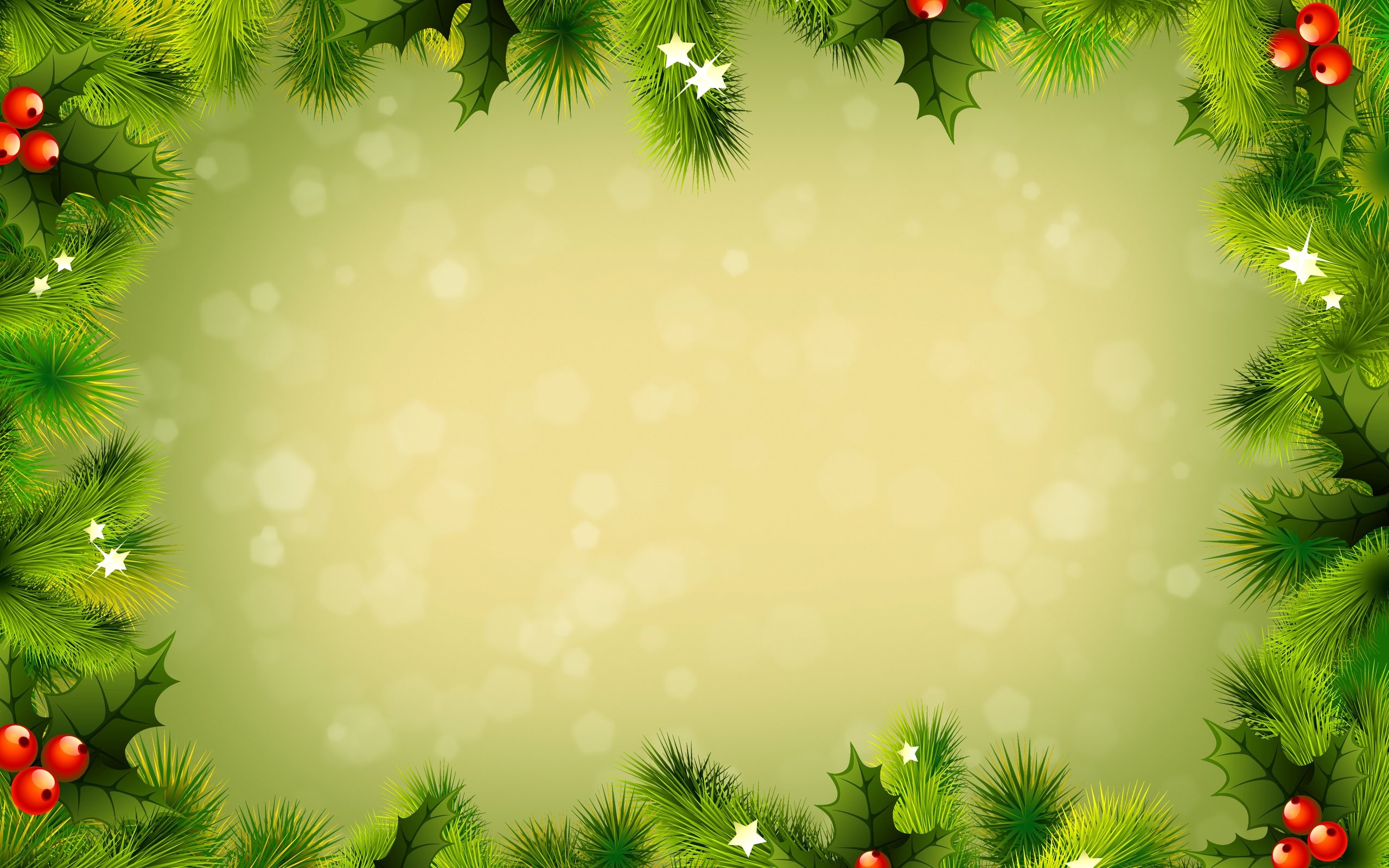 Il-Milied
Festa 
Ta’ Solidarjetà
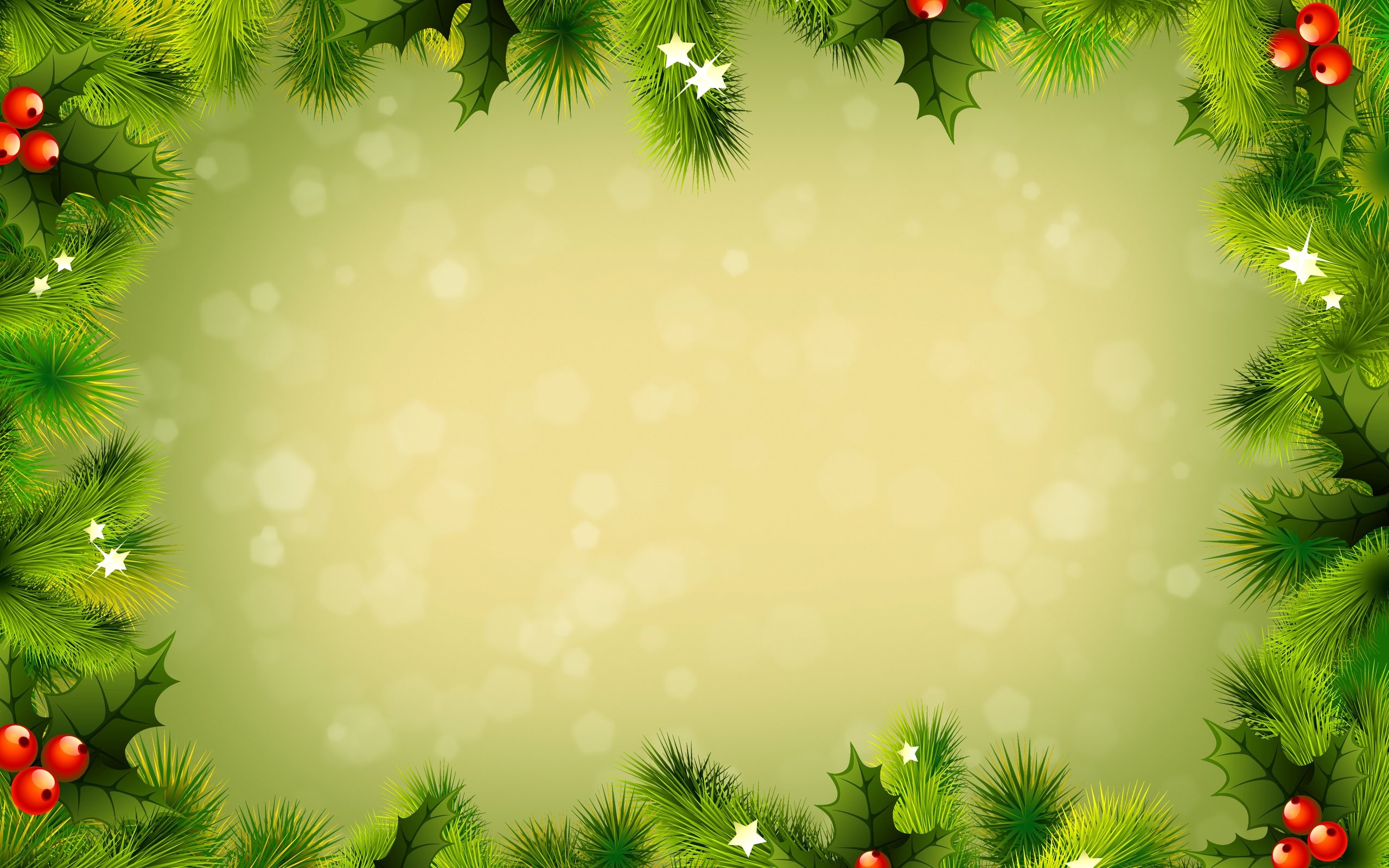 It-tfal ikunu qed  jistennew bi ħġarhom il-festi sbieħ tal-Milied.
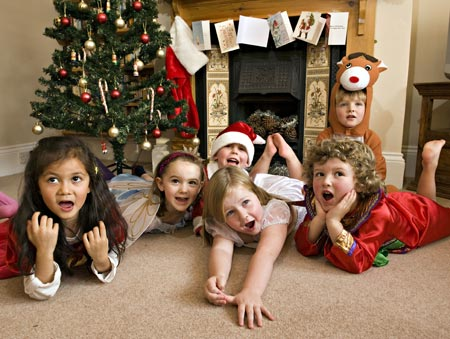 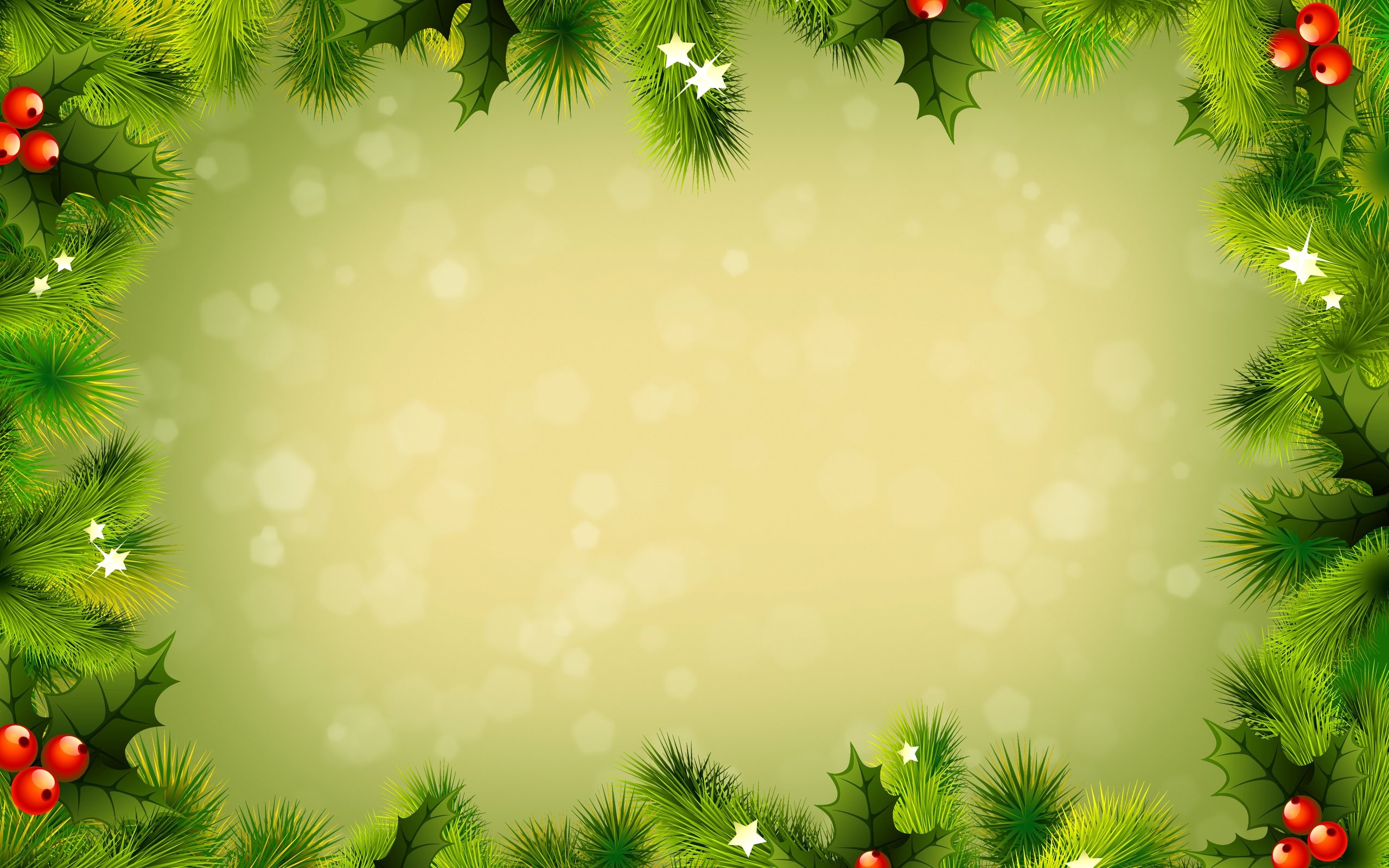 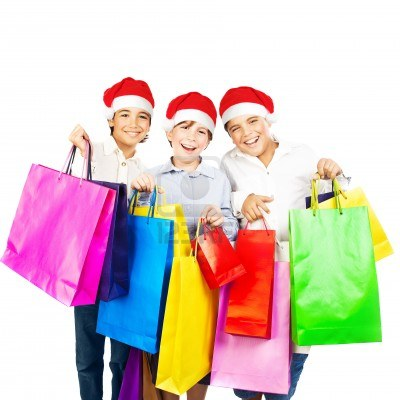 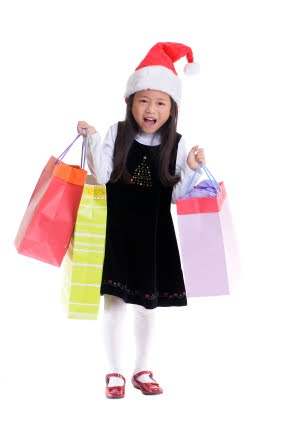 ... u min l-hena tiegħu 
 joħroġ Christmas 
      shopping,
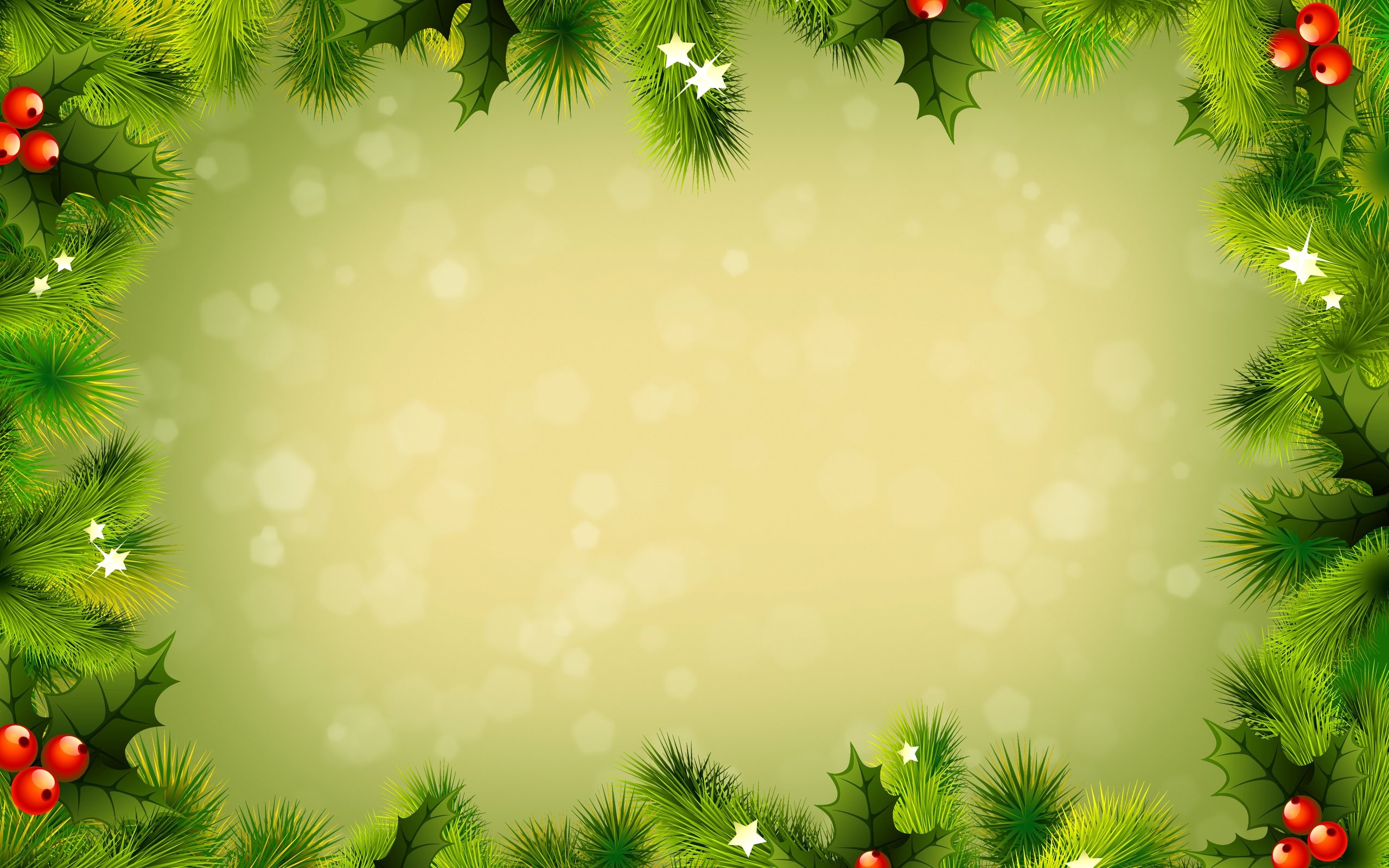 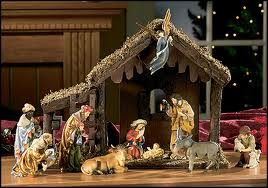 u min jintilef 
fit-tiżjin 
tal-presepju
 u 
s-siġar
 tal-Milied.
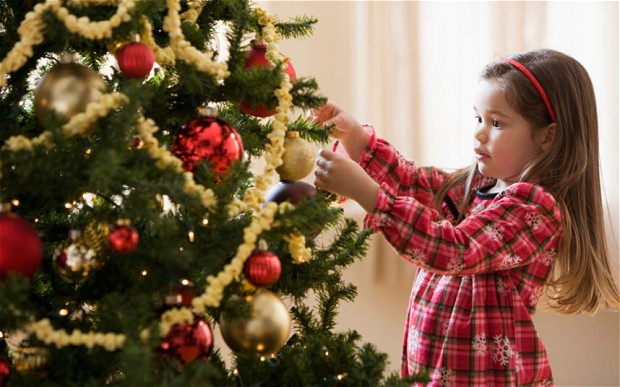 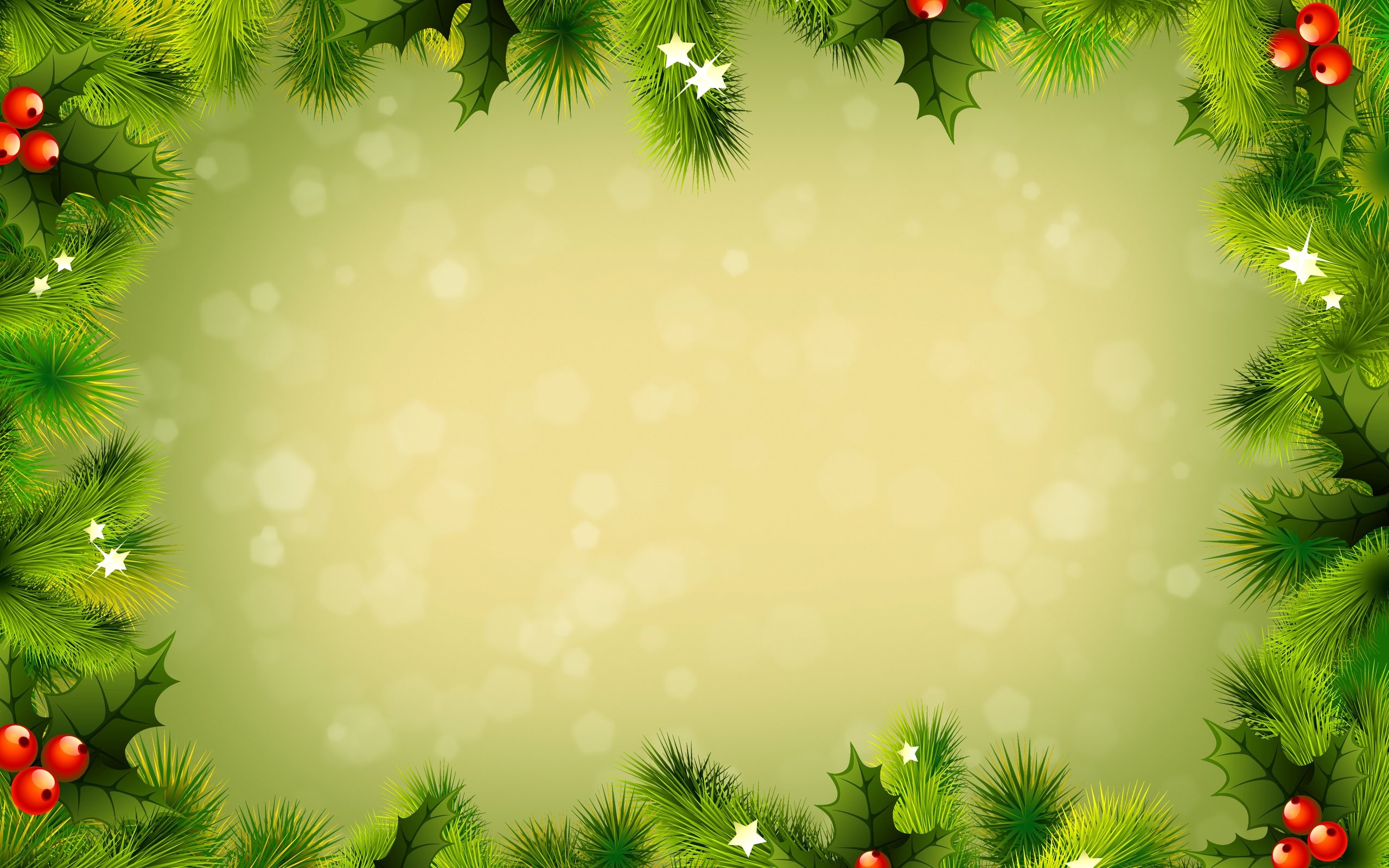 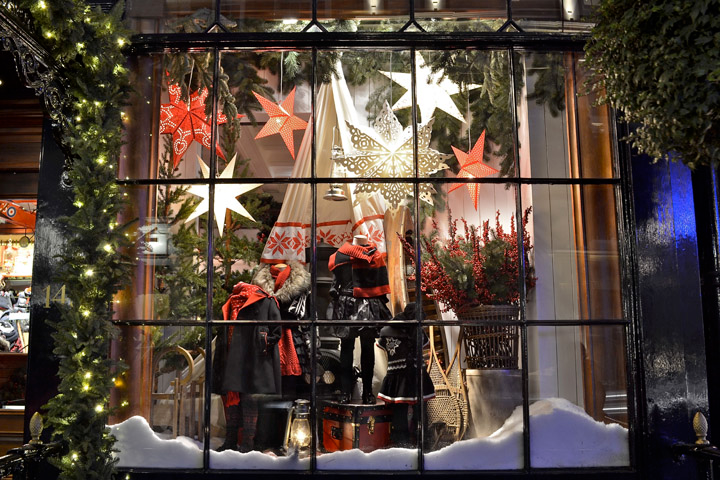 Tal-ħwienet iżejnu l-vetrini...
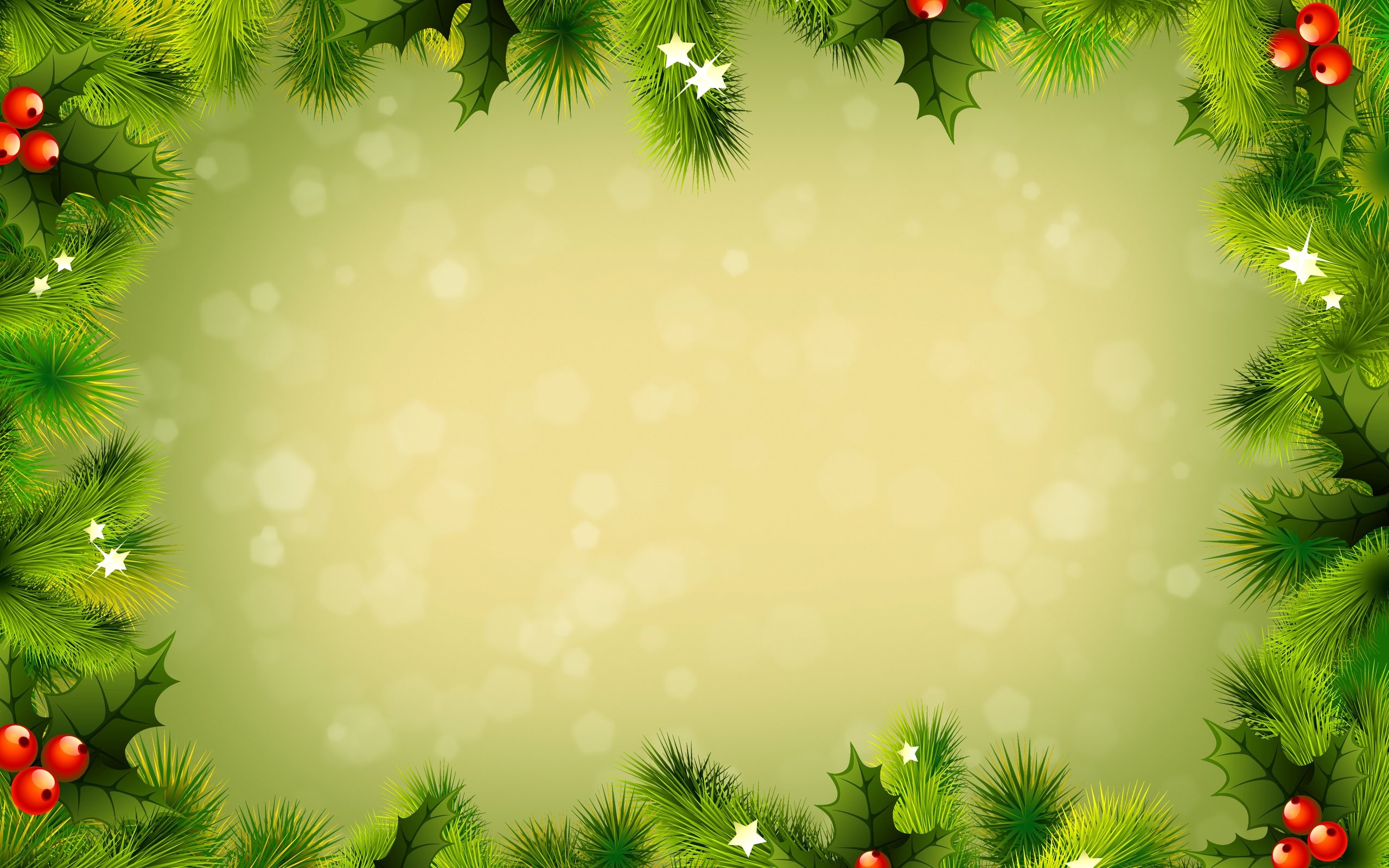 ... l-istudenti 
jirsistu ħalli 
jippreparaw 
għal xi kunċert
 jew joħorġu
 fit-toroq...
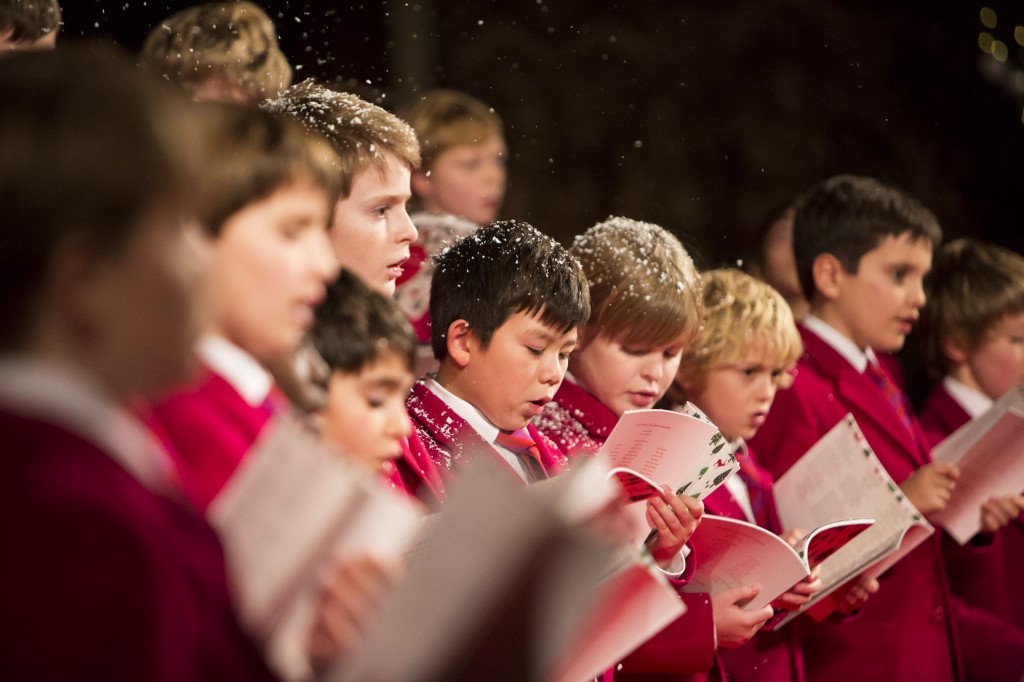 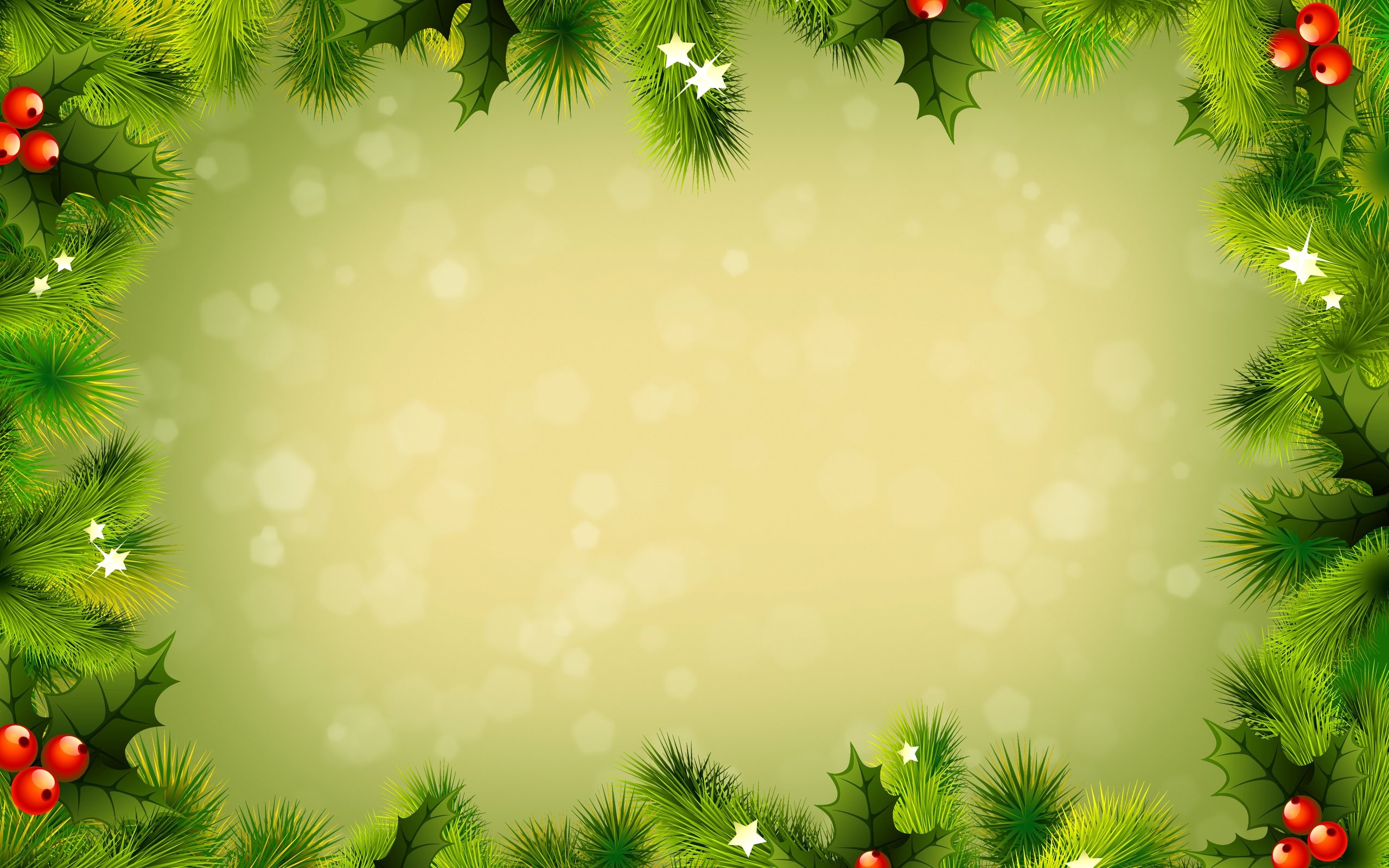 u t-tfal iż-żgħar 
erħilhom
 idendlu
 l-kalzetta 
ħalli
 Santa Klaws 
jimlihielhom
 bir-rigali.
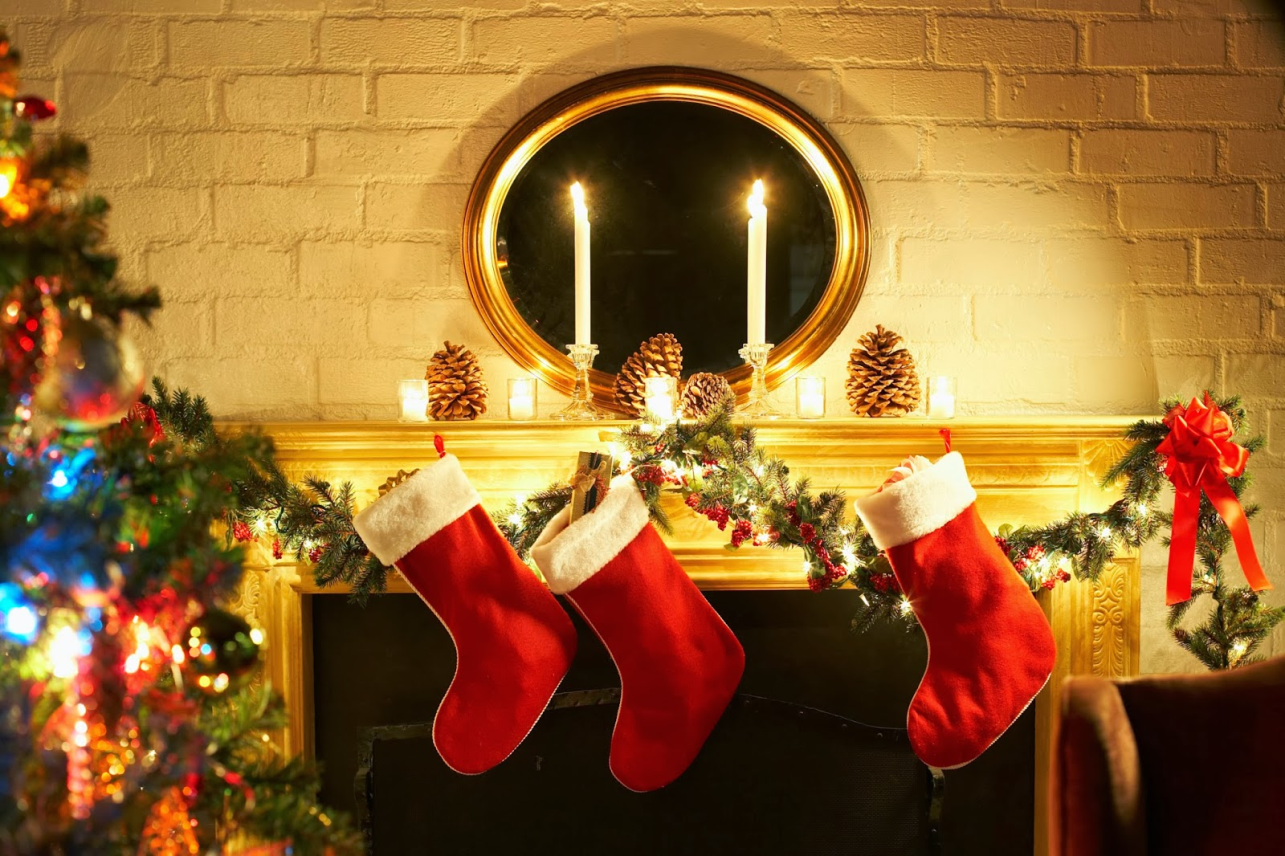 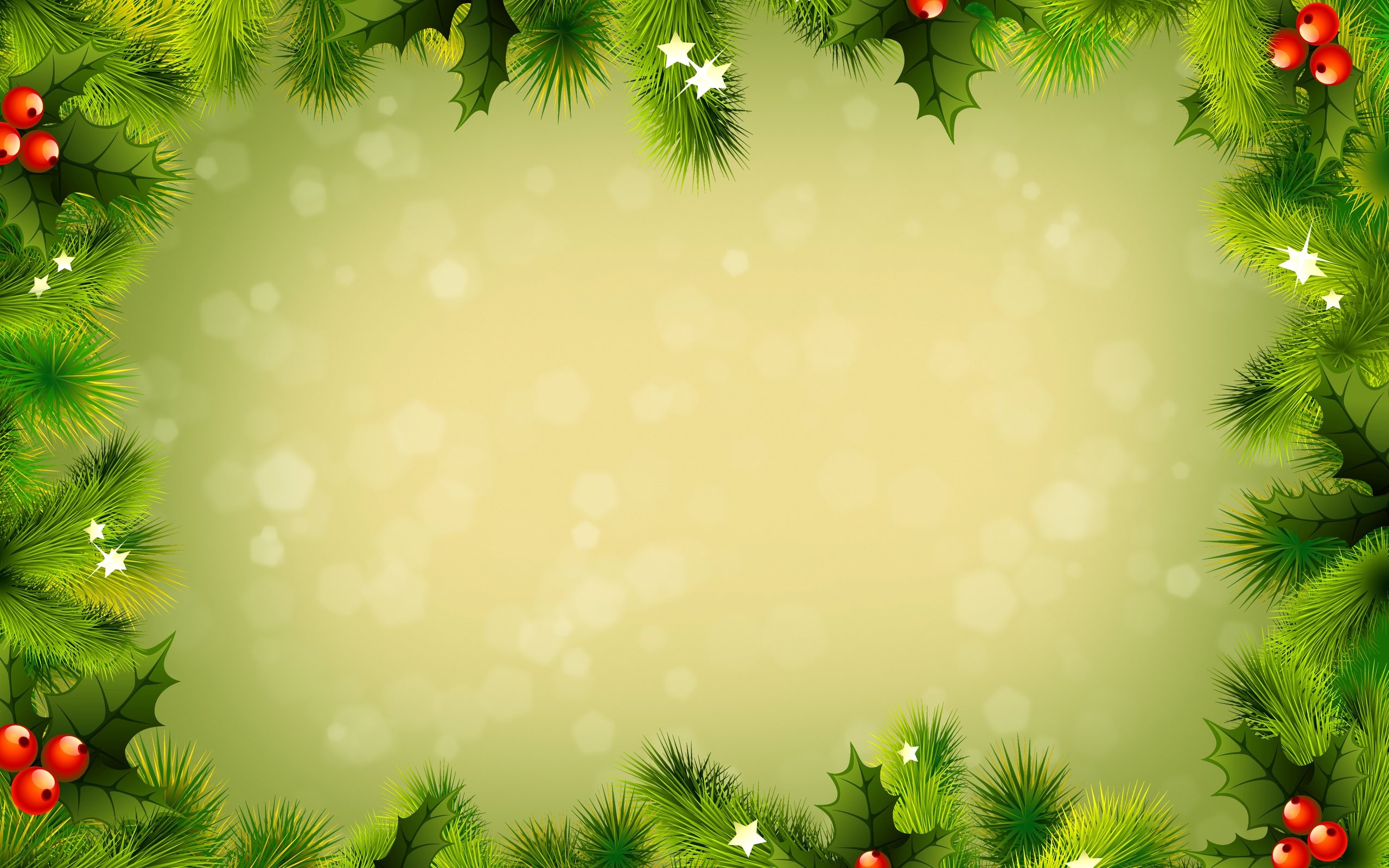 Il-bejgħ u x-xiri ma jonqsux!
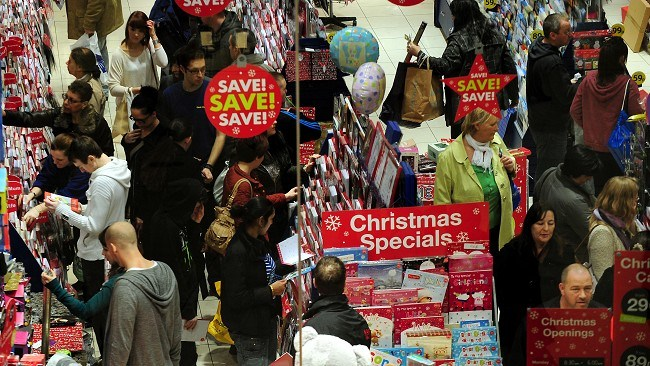 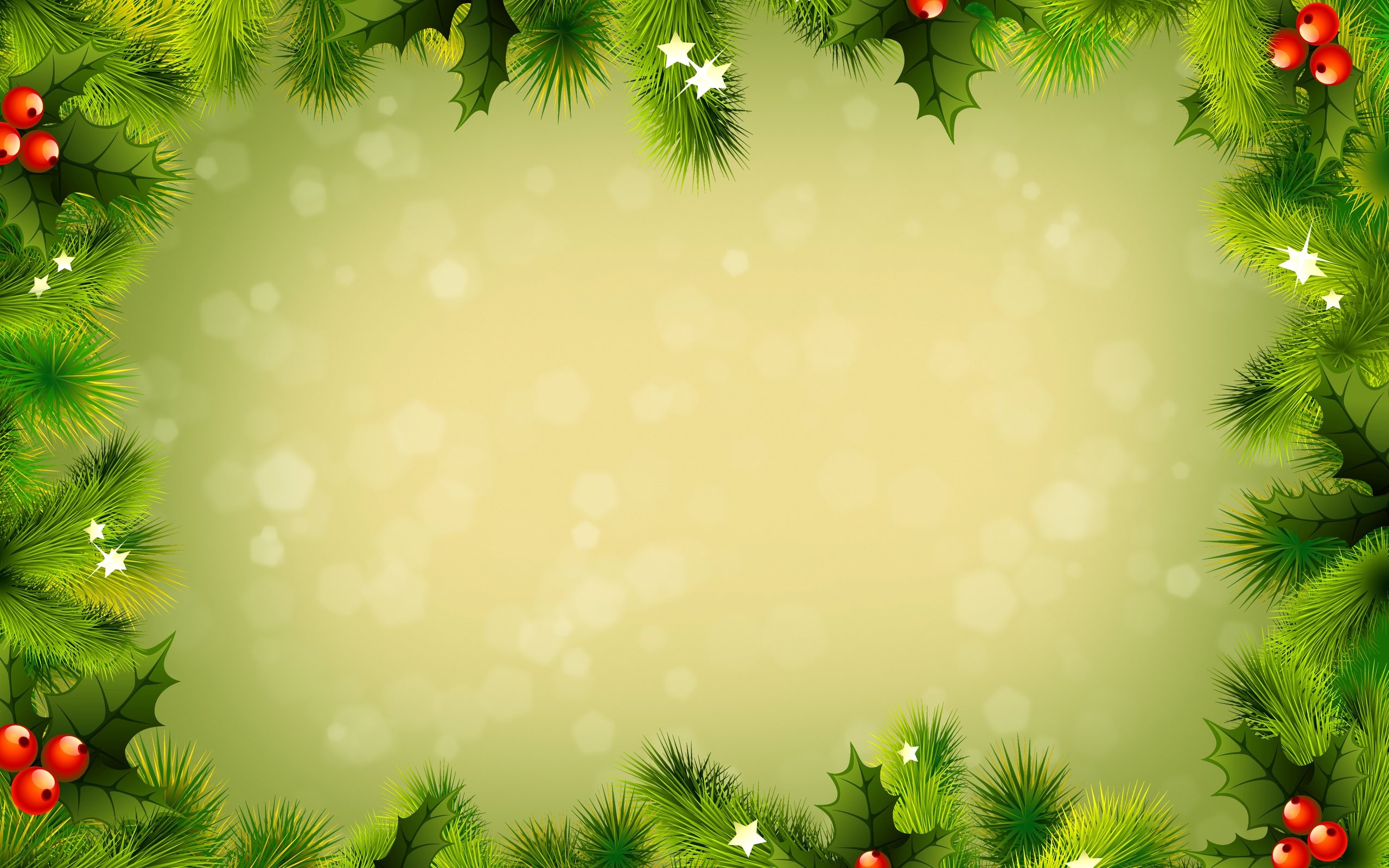 Kemm ikunu 
sbieħ it-tfal
 lebsin
 ta’ ragħajja
 jew anġli
 dakinhar
 tal-purċissjoni
 bil-Bambin!
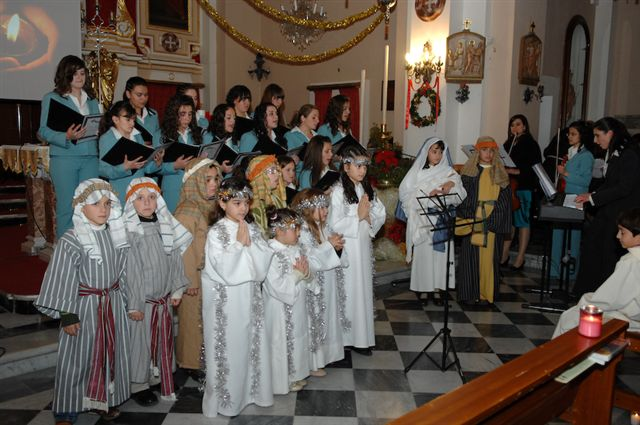 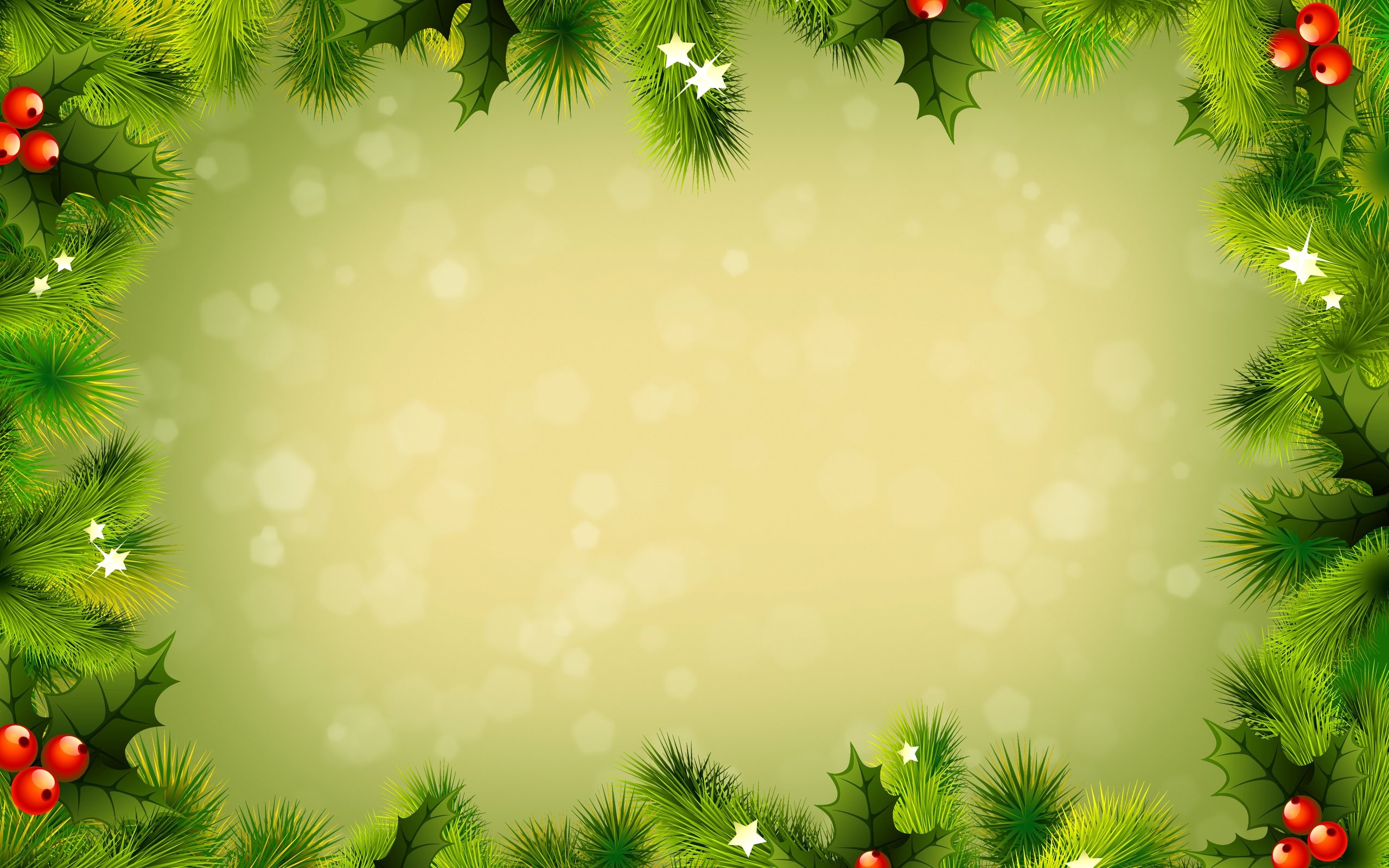 U xi ngħidu għal 
dak li jitgħallem
 il-prietka 
tal-Milied
 bl-amment! 
Tgħid xi darba
 tmissni x-xorti
 li nkun
 jien minfloku!
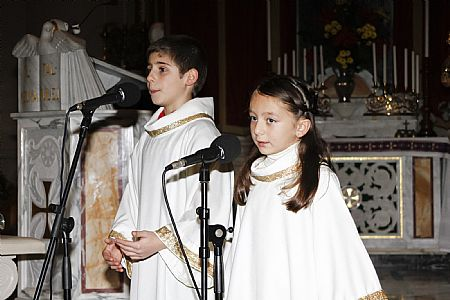 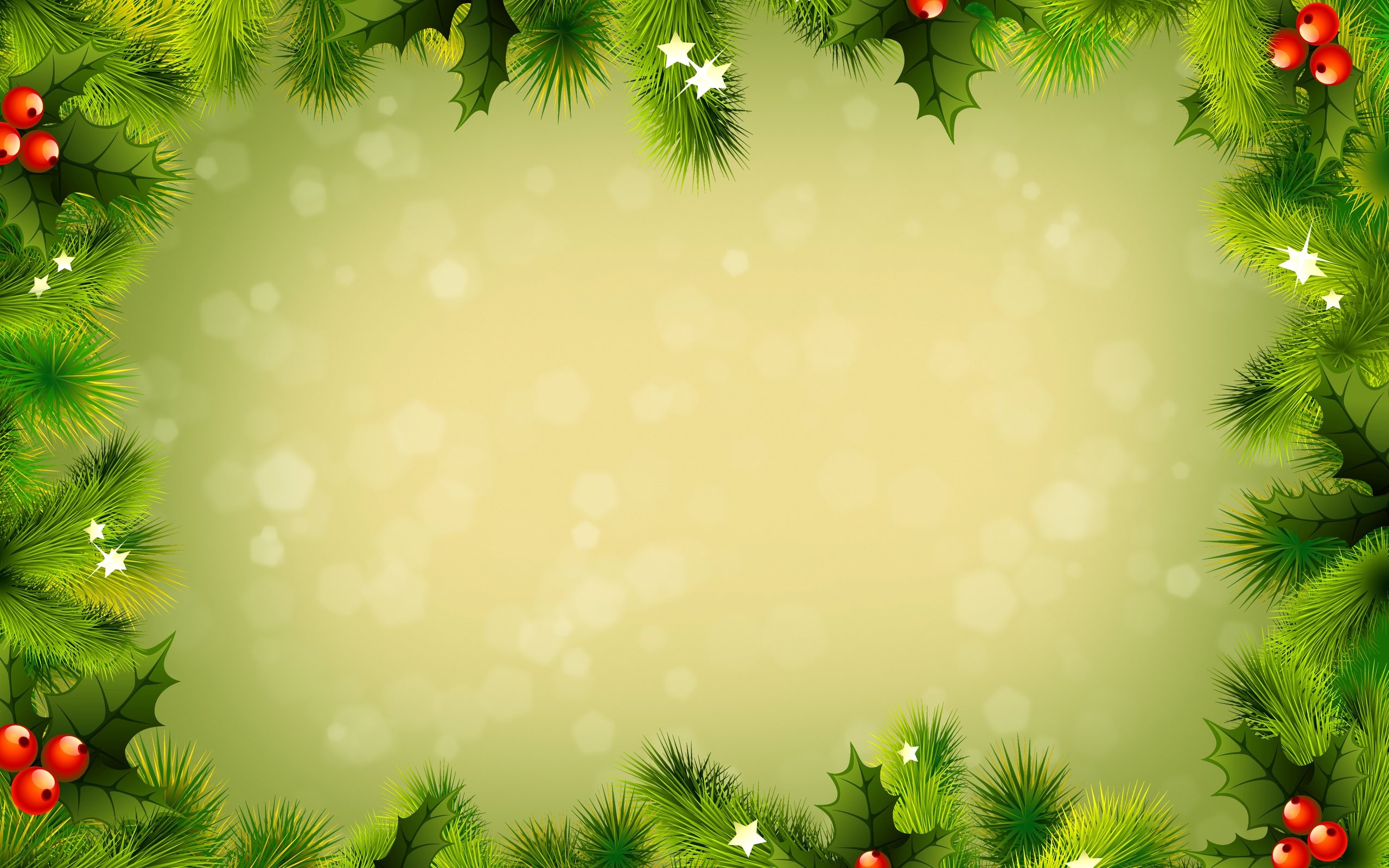 Kemm iġib ferħ 
hux il-Milied! 
Kulħadd b’wiċċu 
ferħan jistenna
 li jitwieled
 Ġesu Bambin!
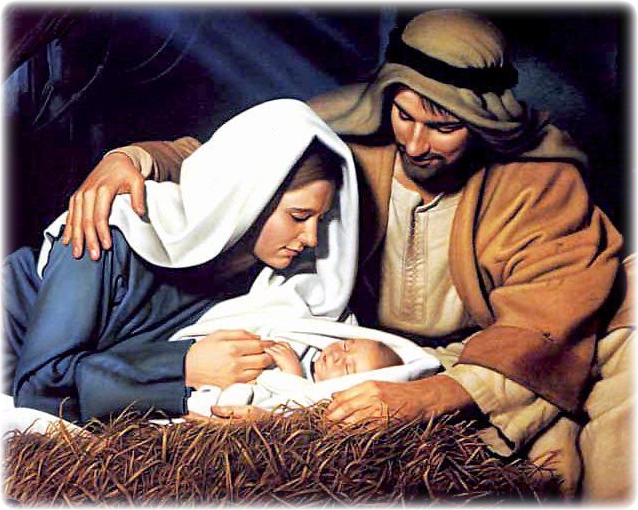 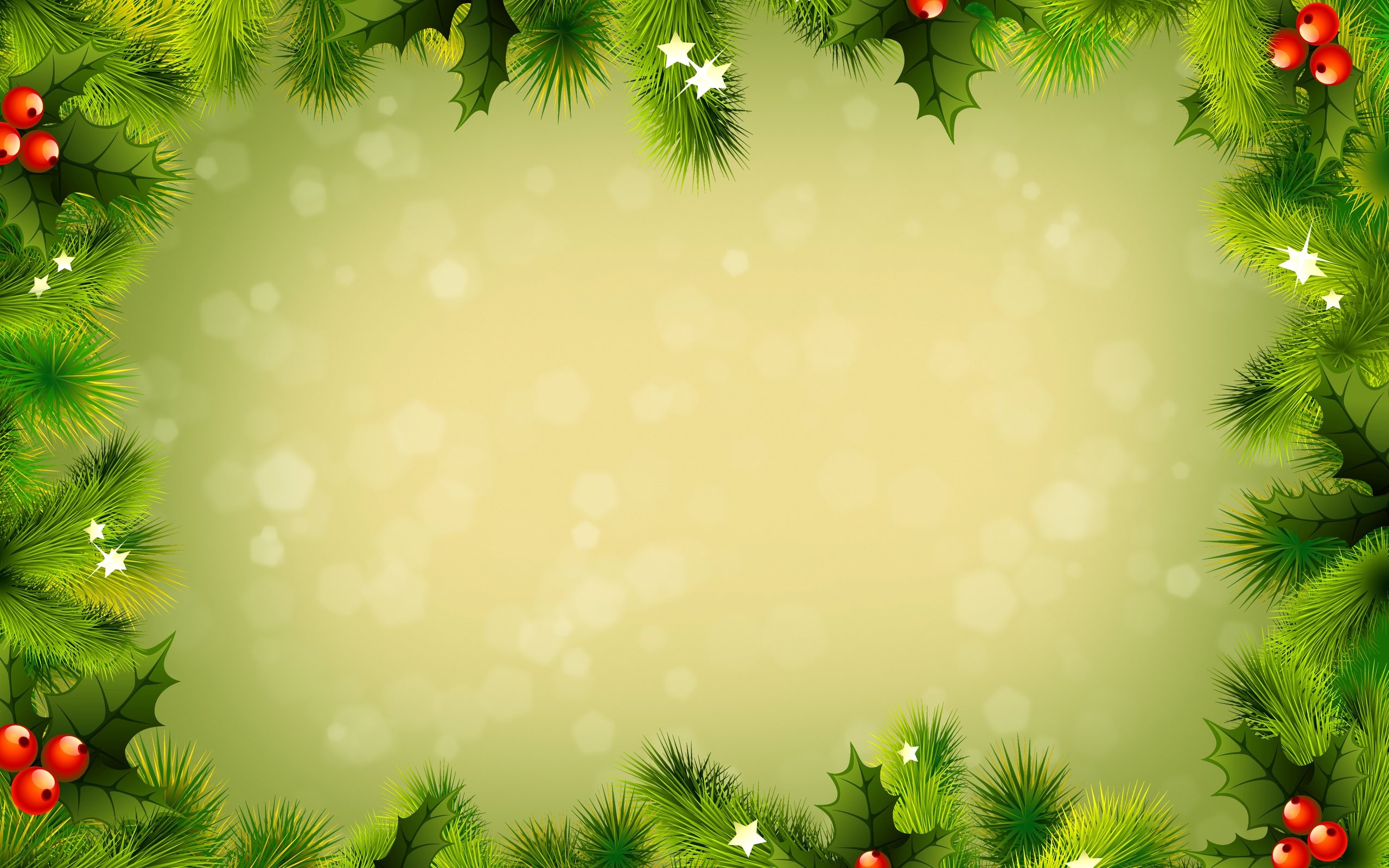 Tgħid kulħadd ikun ferħan fil-Milied? 

Ejjew  inħarsu ftit lejn dawn 
l-istampi
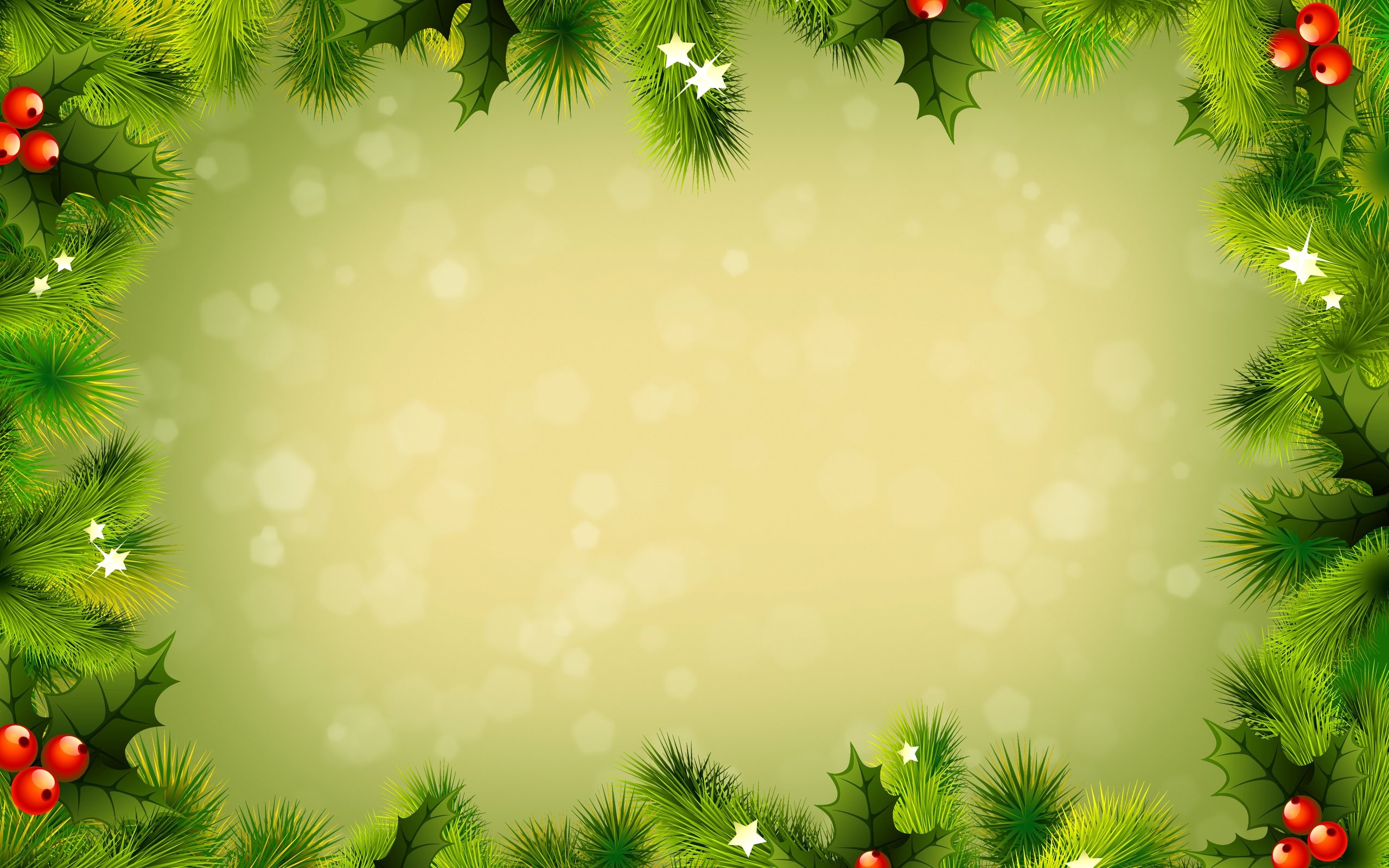 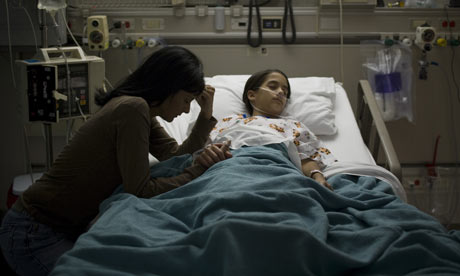 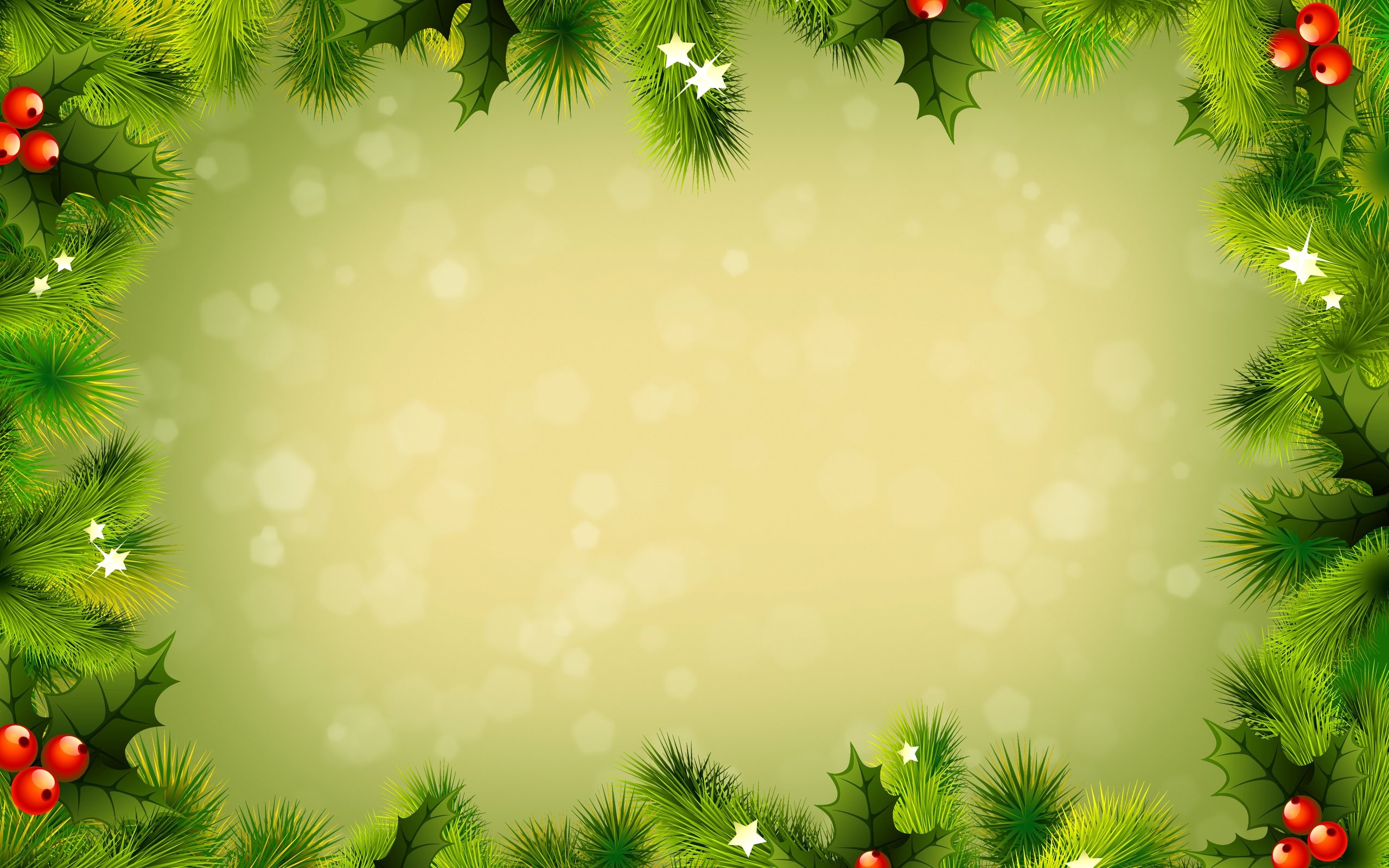 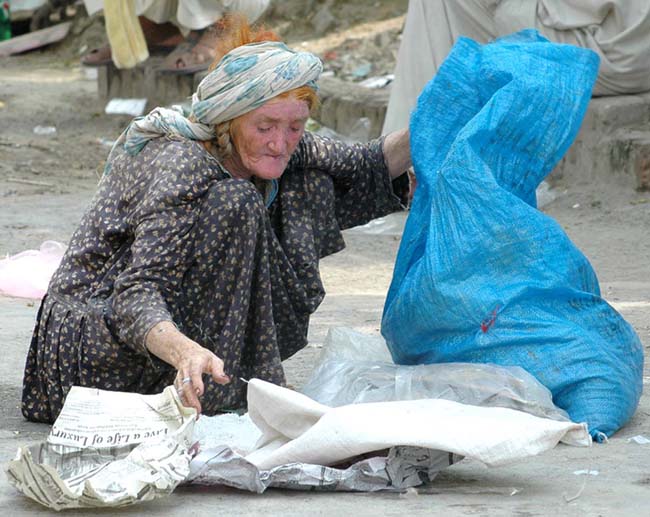 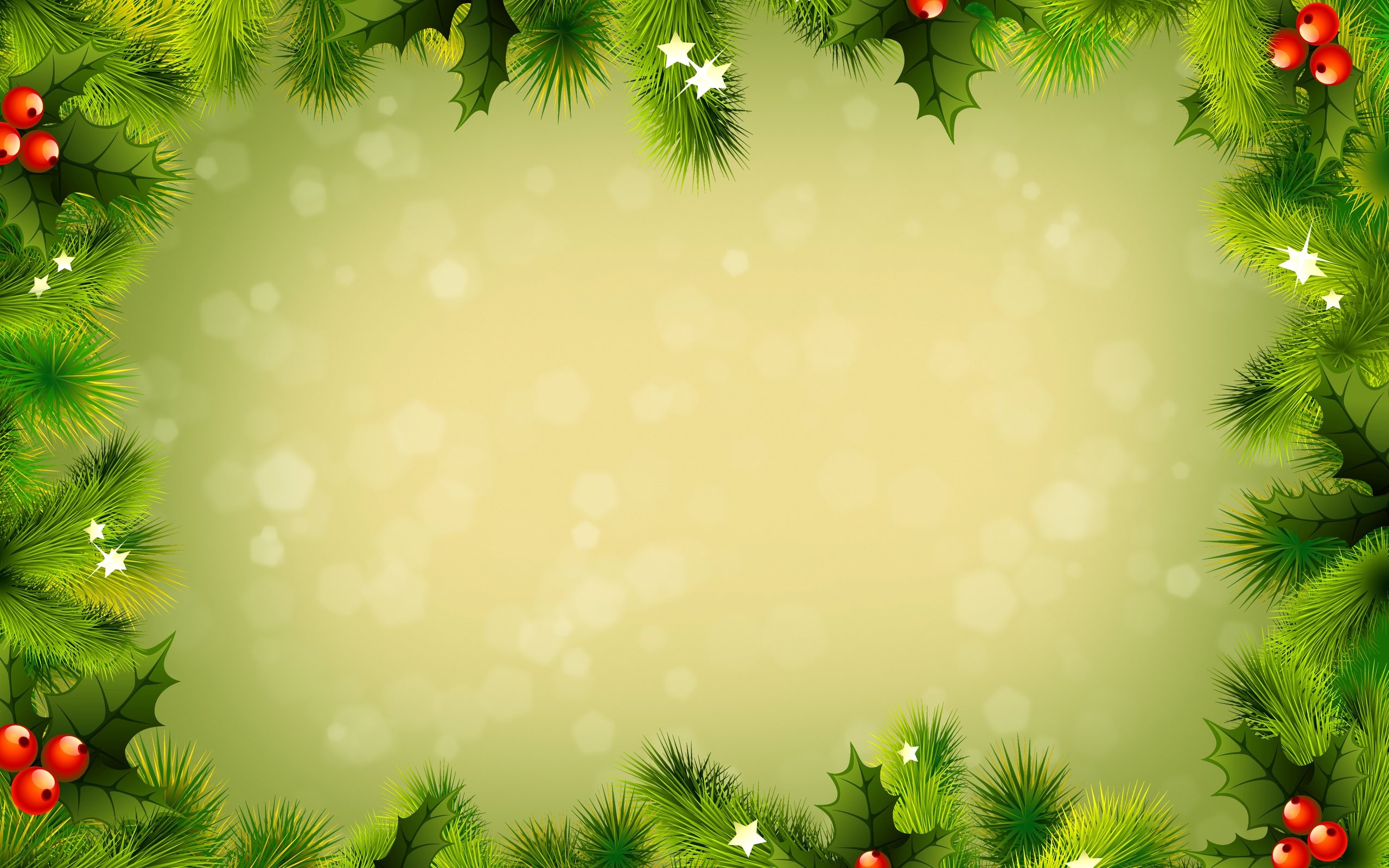 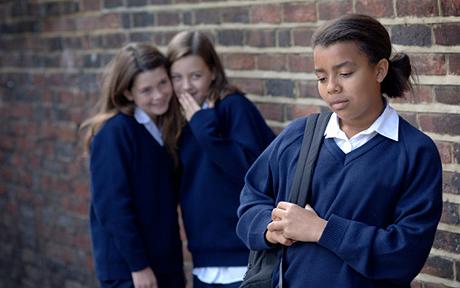 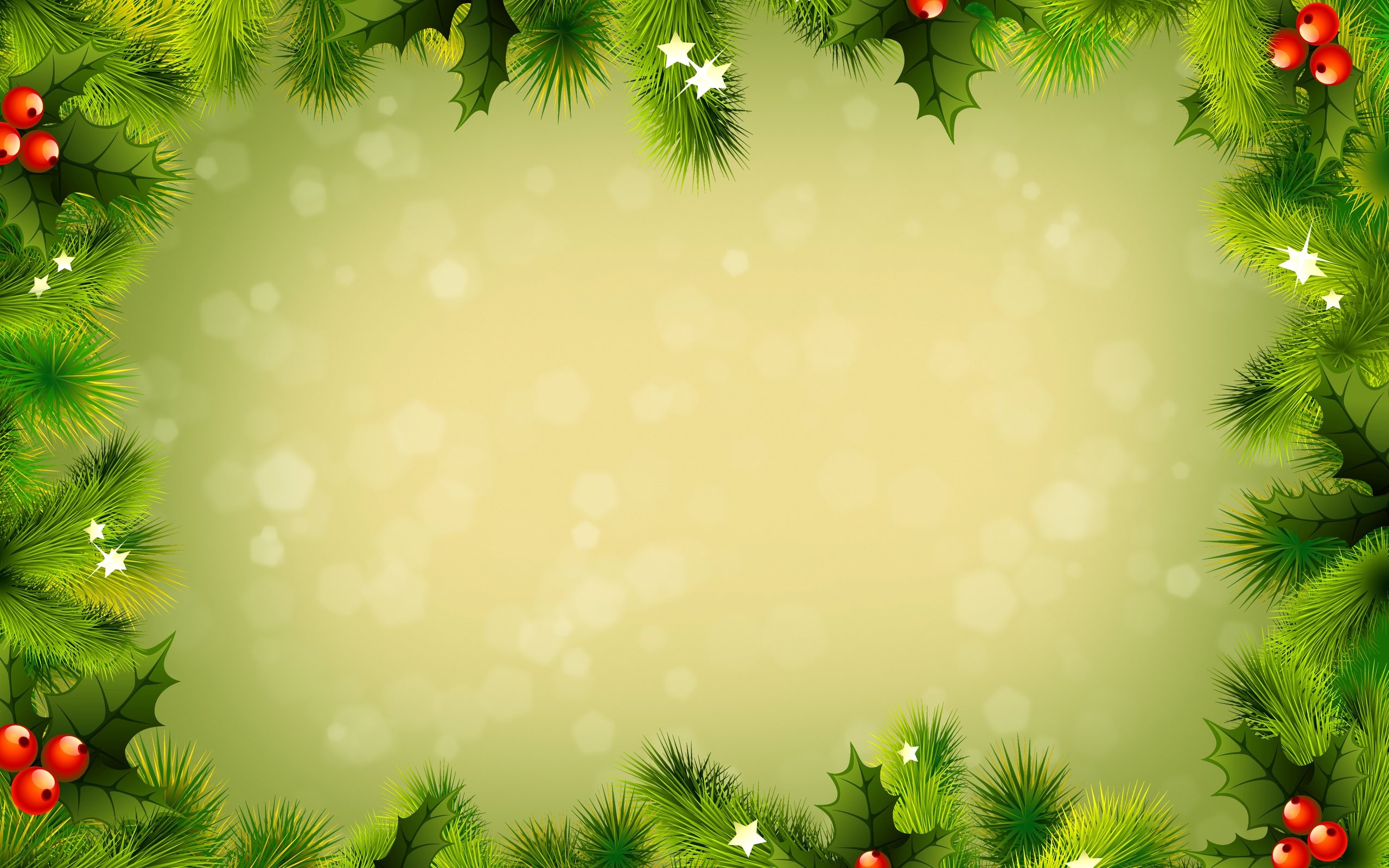 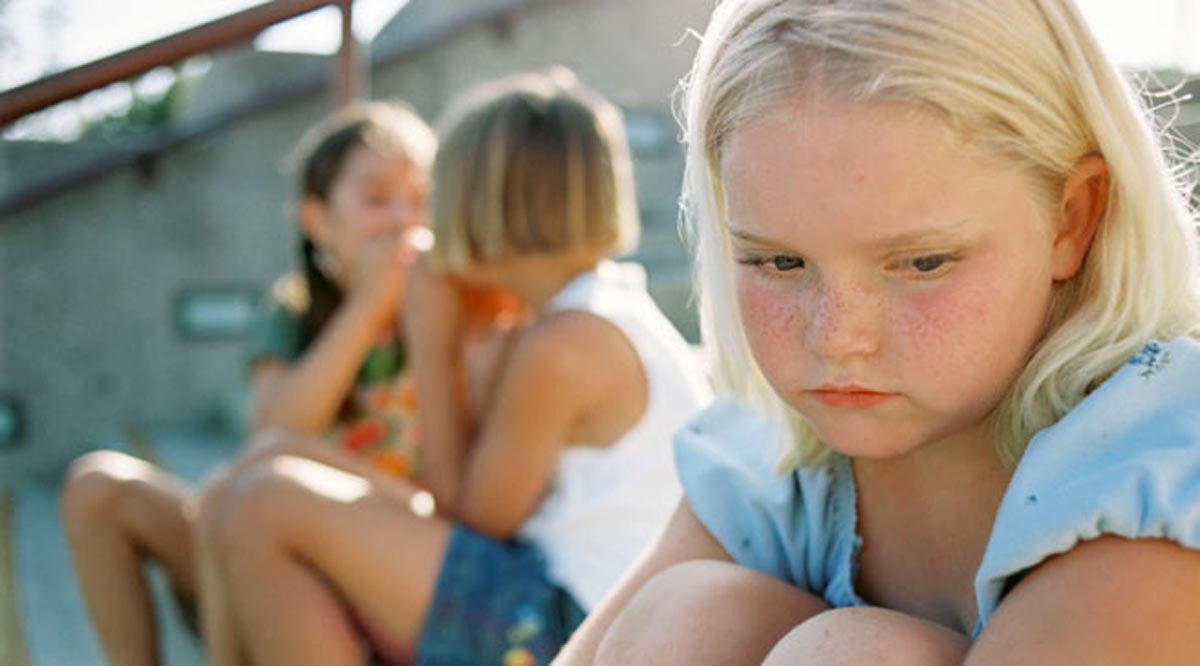 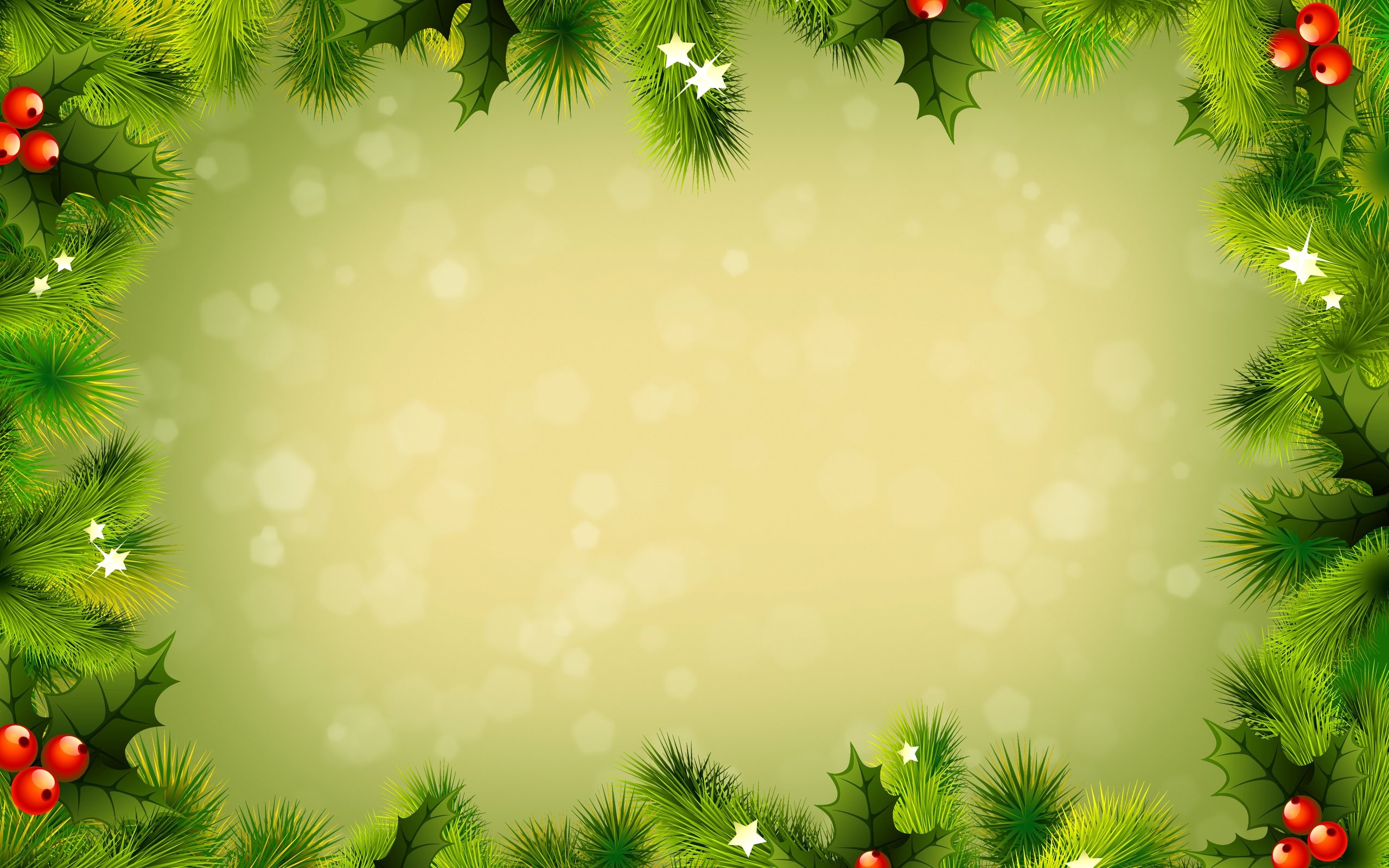 X’taħseb li dawn in-nies għandhom bżonn?
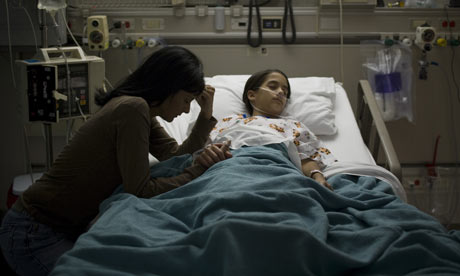 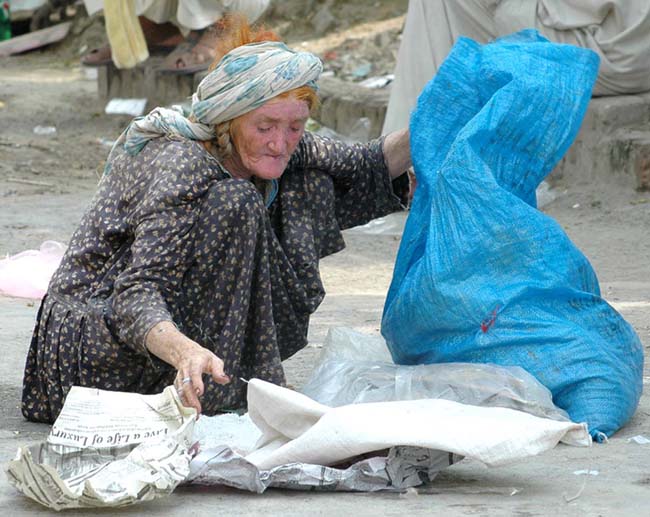 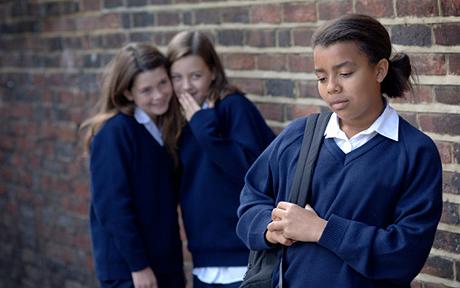 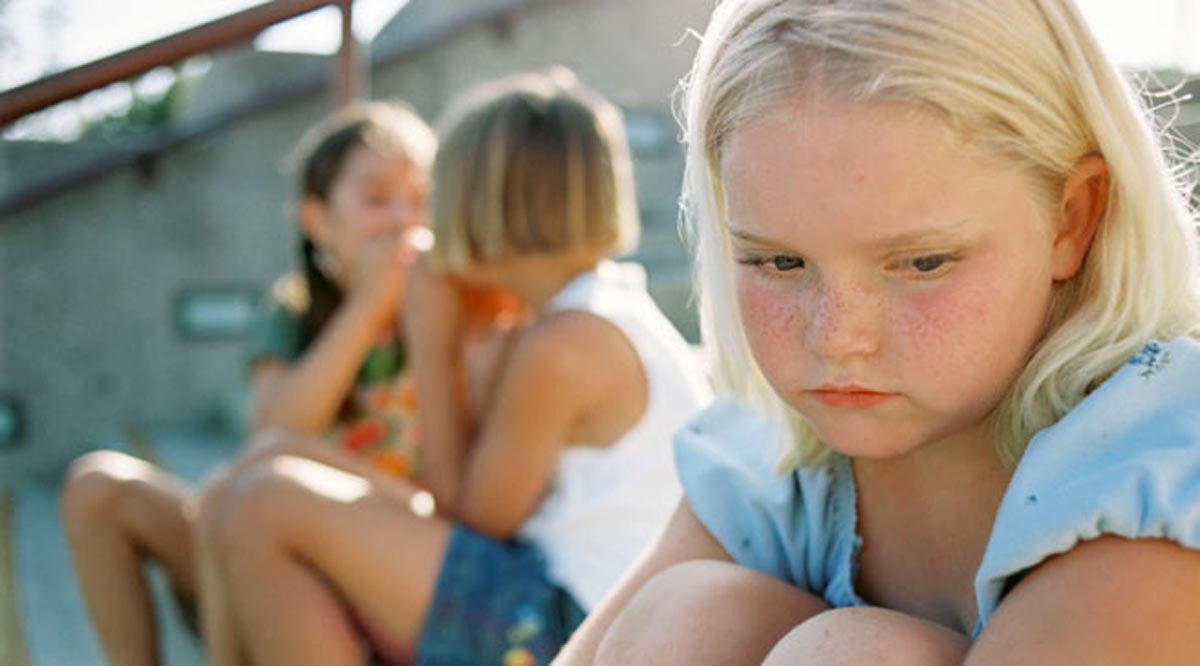 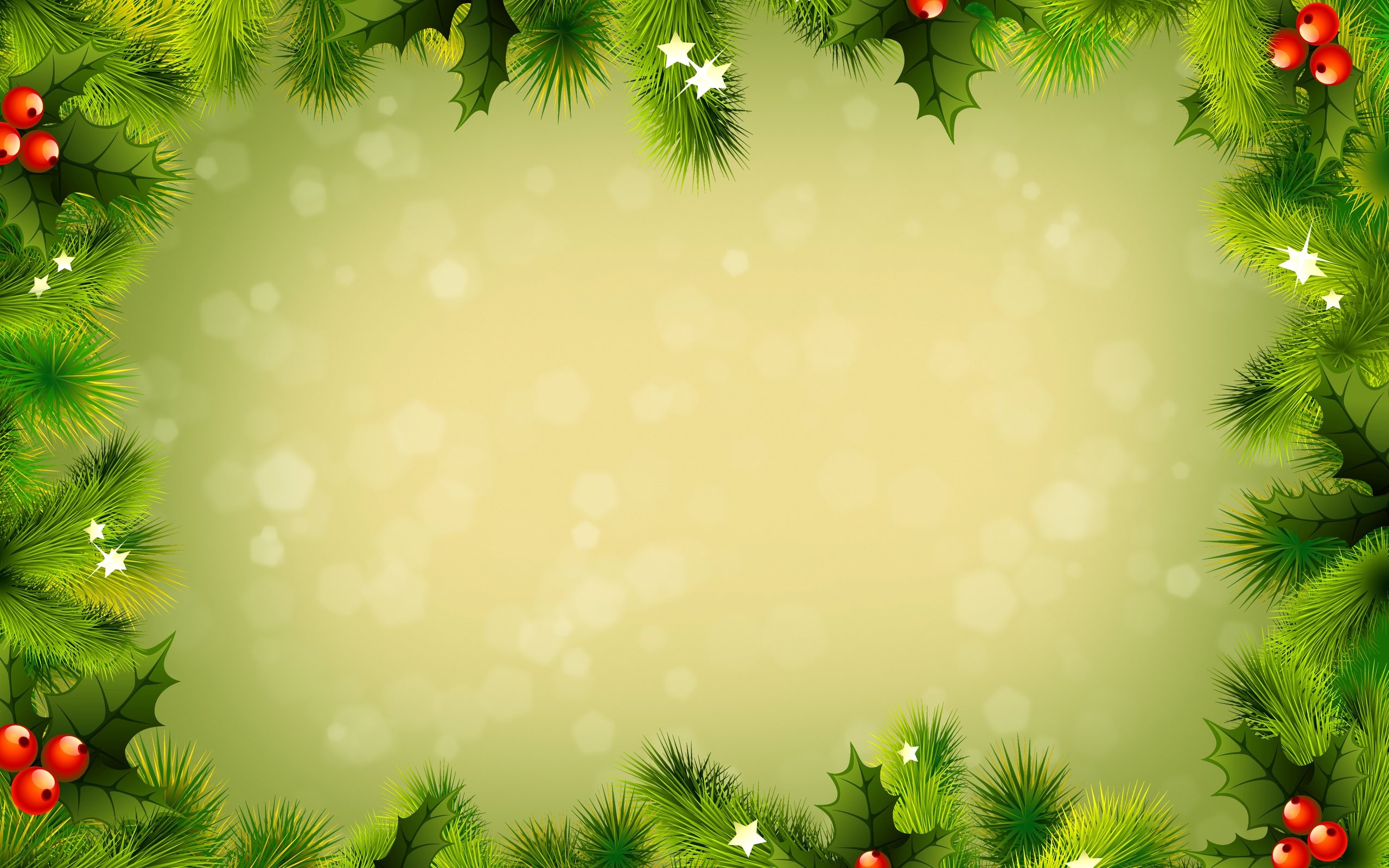 Il-veru Milied huwa festa fejn kulħadd jaqsam ma’ min m’għandux u nagħtu 
l-għajnuna tagħna ‘l min hu fil-bżonn.
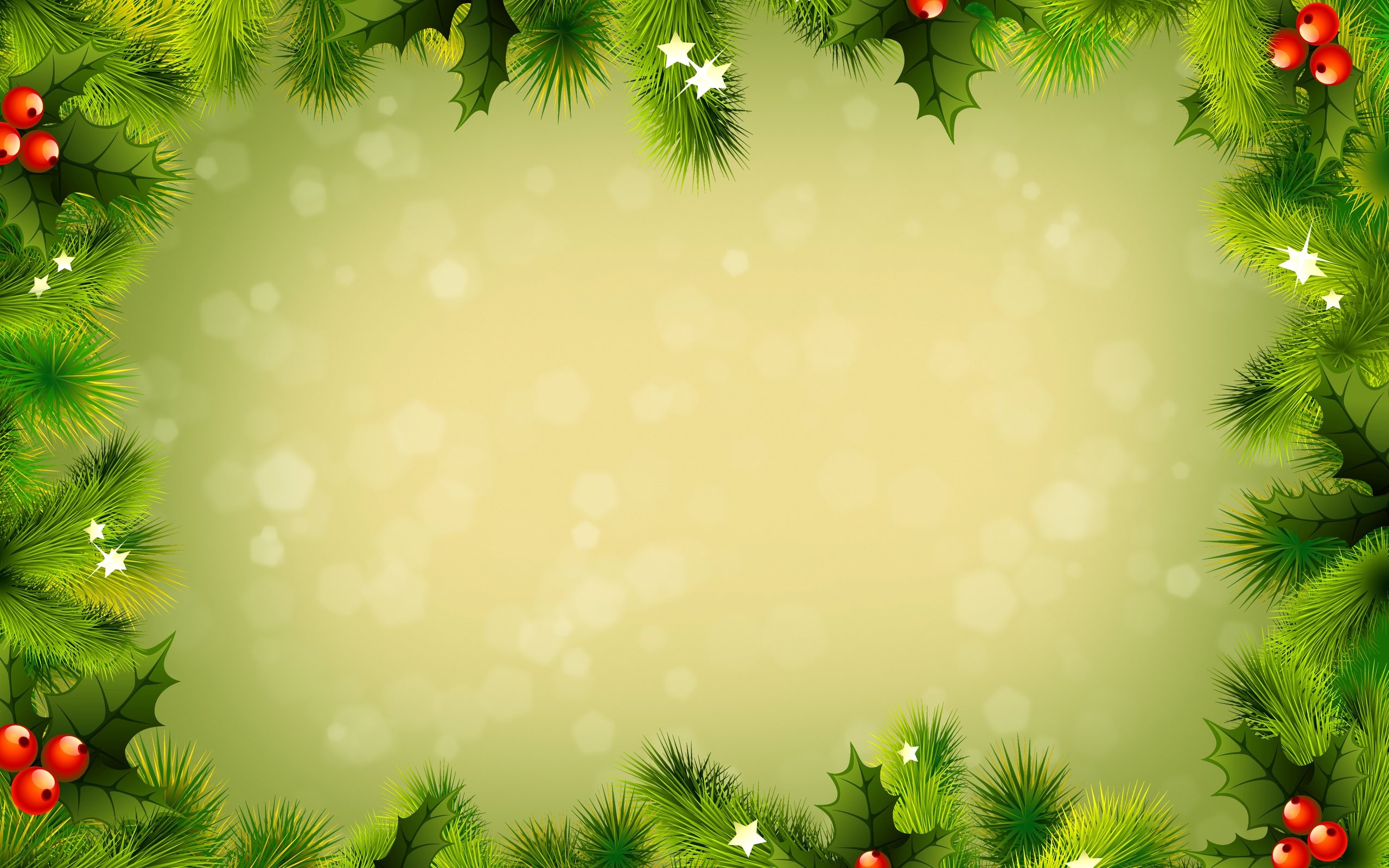 KONT TAF LI FIL-MILIED MHUX KULĦADD IKUN FERĦAN ?
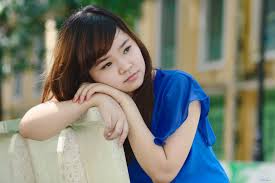 Jien Marita. Mingħajr omm.
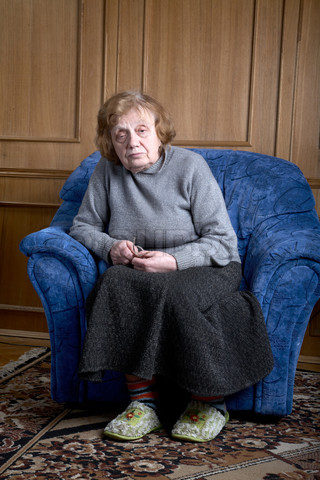 Jien Marija. Nanna. Ħadd ma 
jiġi jarani.
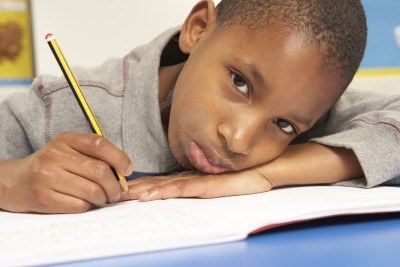 Jien Ażiż. M’għandix ħbieb għax b’ġilda skura.
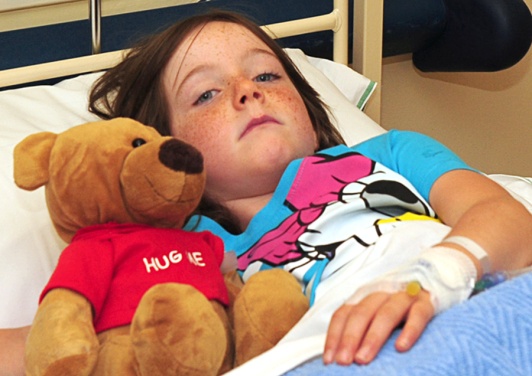 Jien Abigail. Marida l-isptar.
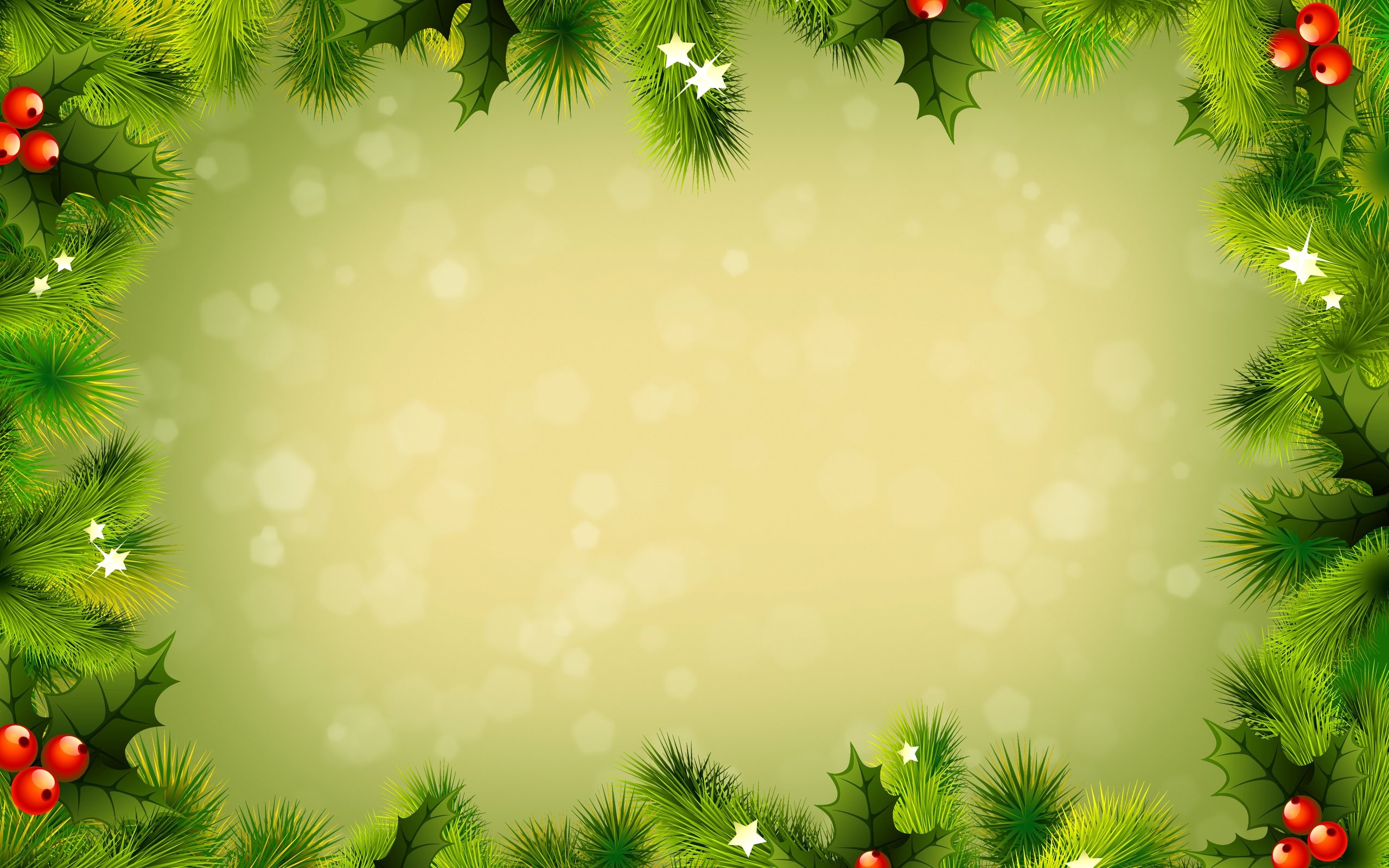 KIF NISTA’ NFERRAĦ LIL XI ĦADD F’DAN 
IL-MILIED?
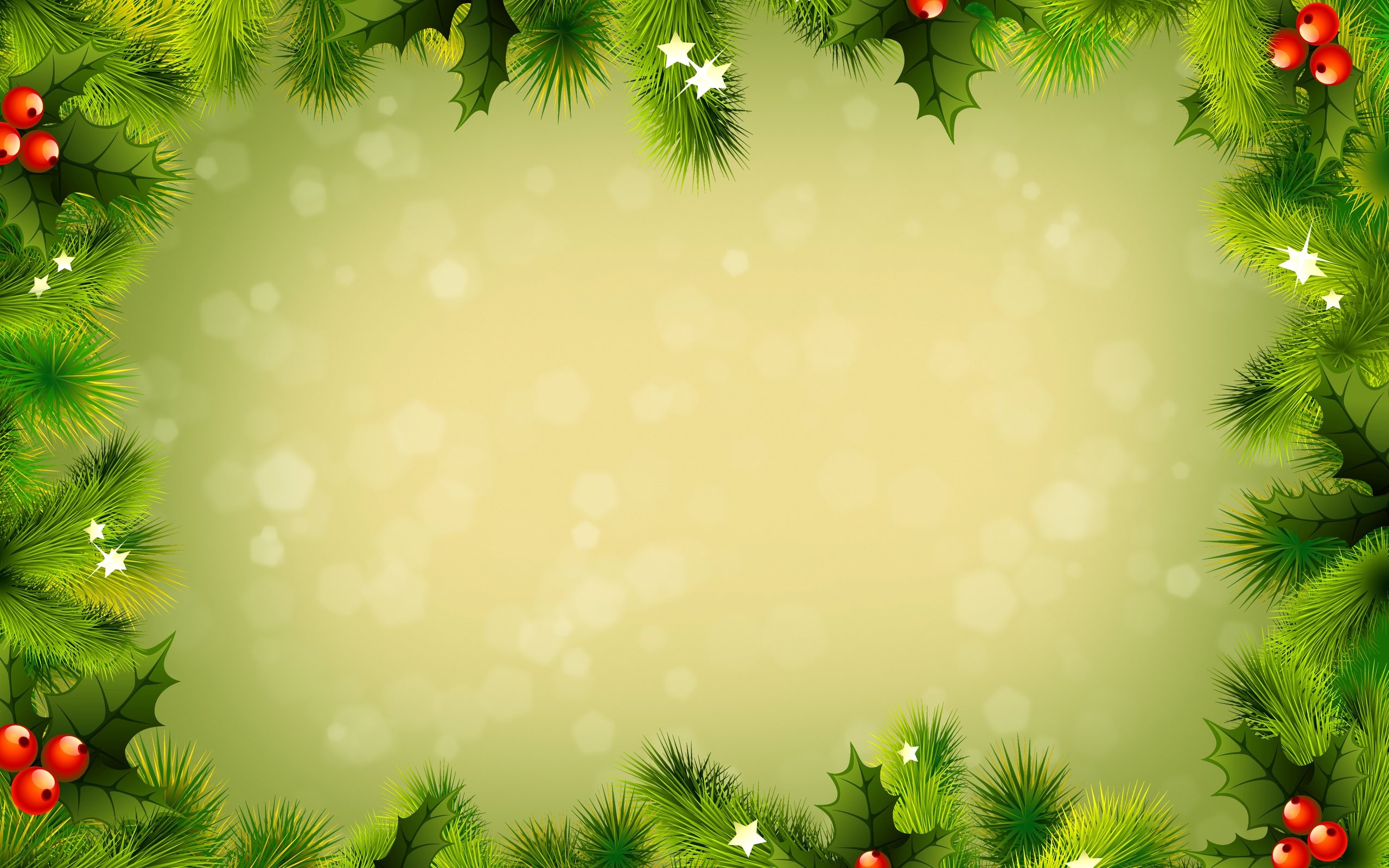 billi ...
nnaqqas il-ġlied,
noffri kumpanija lil  min iħossu waħdu,
nikteb xi kartolina lil xi ħadd minsi ....
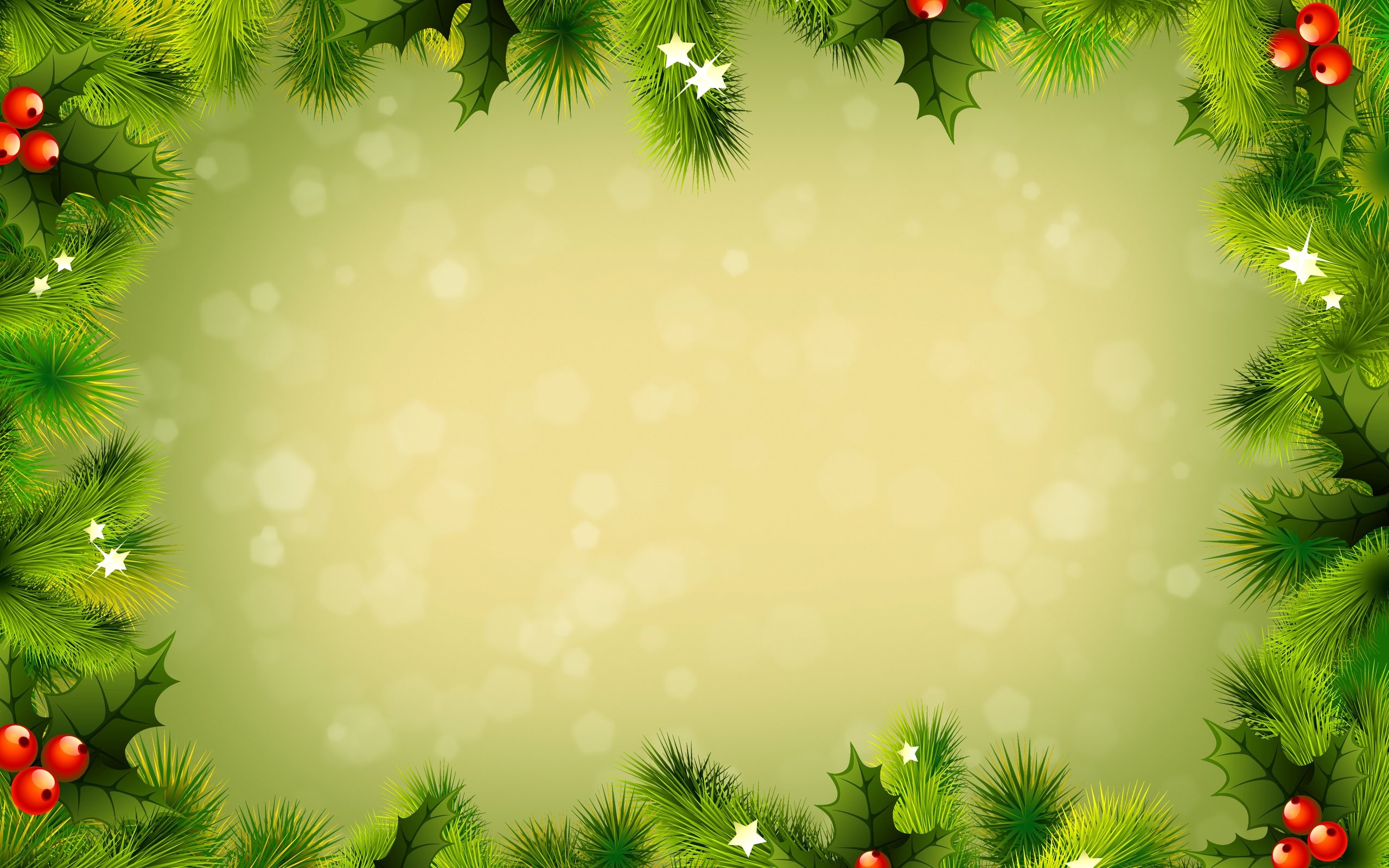 U b’hekk, din is-sena, inkun għext 
Il-Milied ta’ Veru
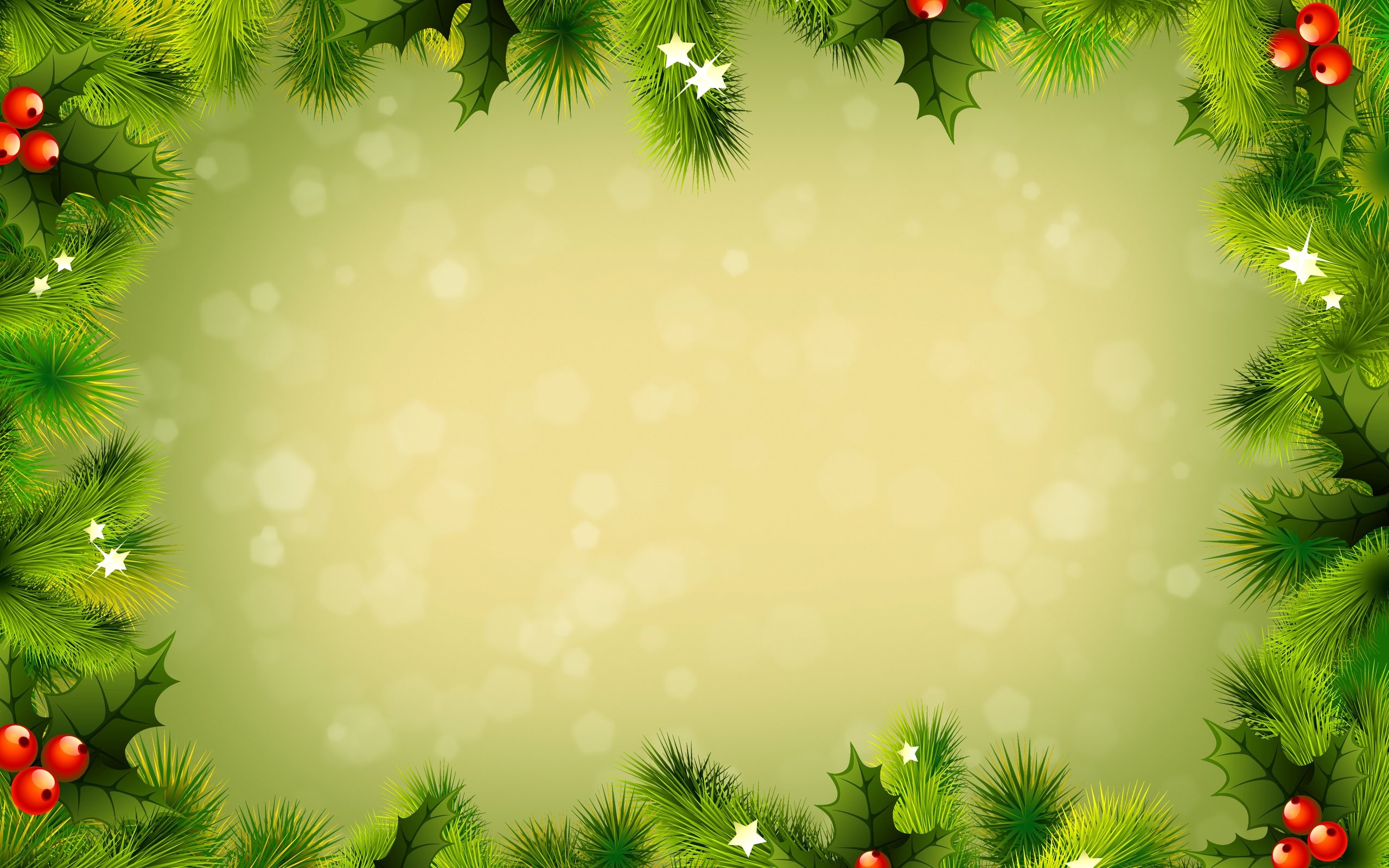 fejn Ġesù jkun twieled mhux biss f’qalbi imma wkoll f’qalb l-imdejjaq u l-muġugħ.